Romanticism and Realism
Chapter 10
Lesson 5
Objective
Students will understand the characteristics of romanticism.

Students will understand the characteristics of realism.
Romanticism
What is Romanticism?

It emerged as a response (and a counter) to the enlightenment belief that reason was the chief source for discovering truth.

**Romanticism is an intellectual movement that stressed feelings, emotion, and imagination as sources of knowing.**
Romantics
**Valued individuality;

Rebelled against the middle class – grew long hair and beards and wore outrageous clothes;

Had an interest in past ages, especially the Middle Ages
Romanticism in Art
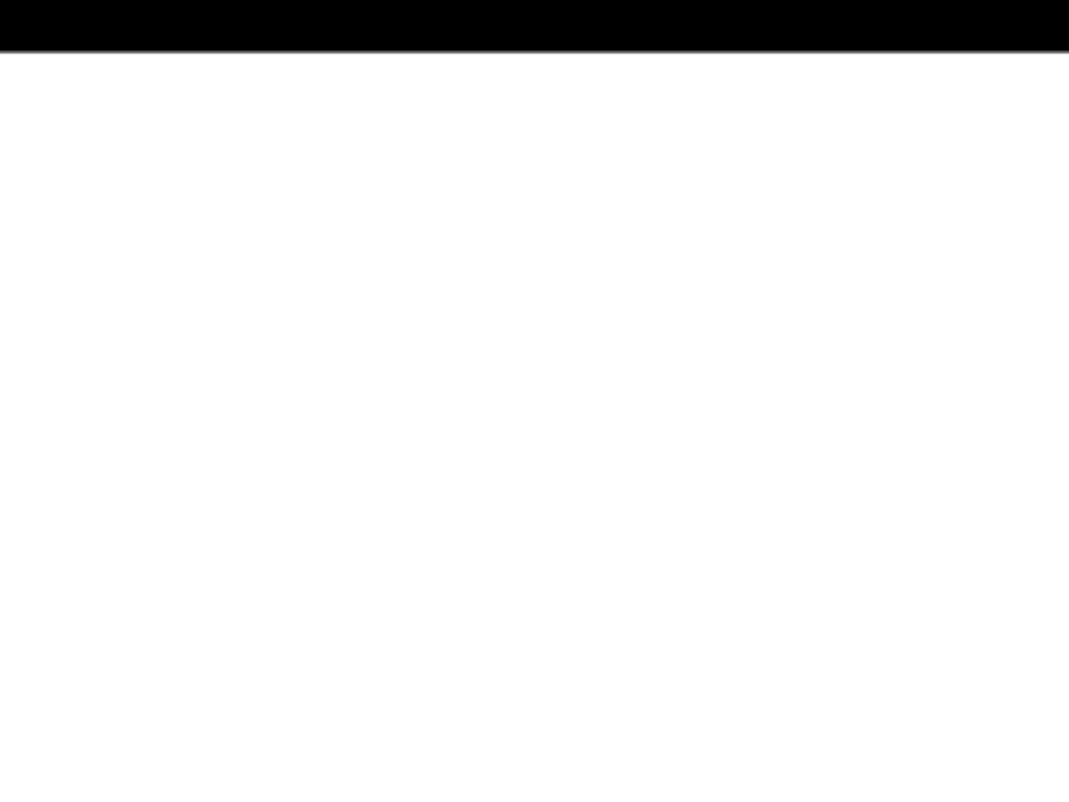 Romanticism in Art
What were chief features of art during the romantic period?
•	Reflected artists' emotions (their inner feelings) and world visions 
•	Often depicted exotic subjects or the past, especially the Middle Ages
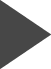 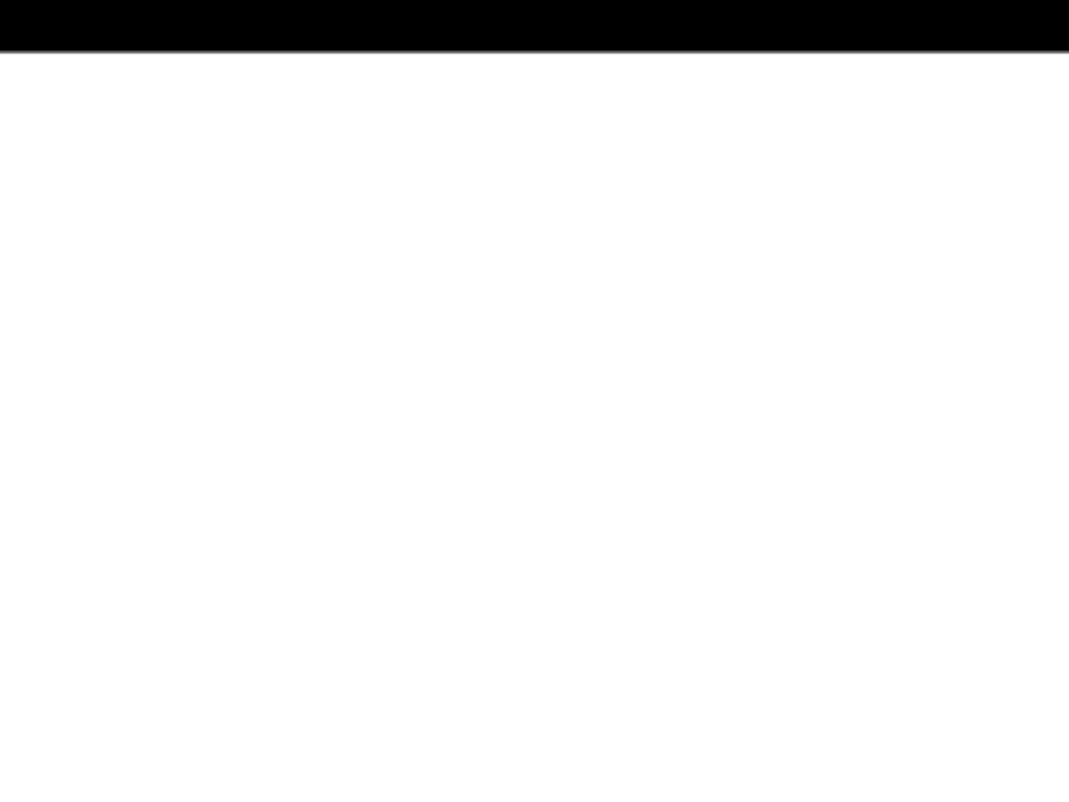 Music in the Romantic Period
Music in the Romantic Period
How did Beethoven embody the romantic trends in music in the early nineteenth century?
•	Saw himself as an artist, not a craftsman 
•	Created melodies that were dramatic and intense
•	Put his emotions into his music so that audiences could experience the same feelings
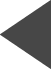 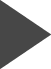 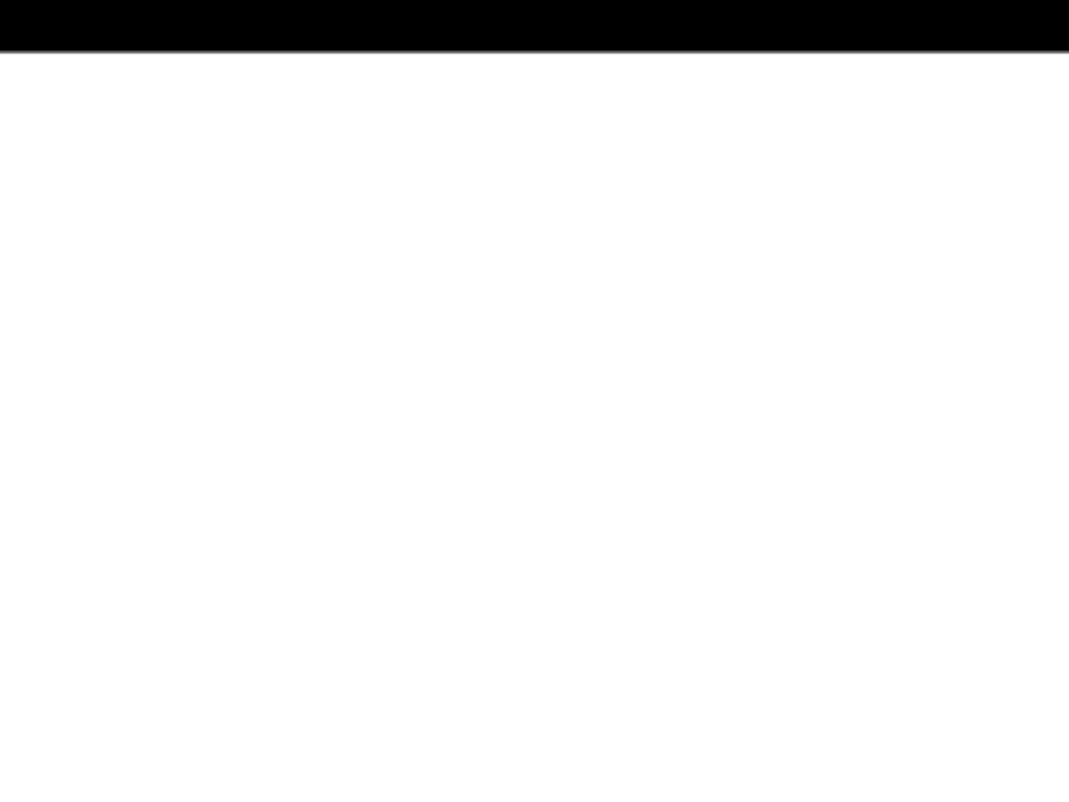 Romanticism's Effect on Literature
Romanticism's Effect on Literature
What did literature stress in the romantic period?
•	*Emotion and imagination over reason 
•	*Importance of individualism
•	Misunderstood or rejected characters
•	Preference for nature over machines
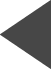 Frankenstein
Mary Shelley’s Frankenstein is romantic literature.

Romantics feared that industrialization would cut people off from the natural world; would cause people to be separated from their emotions.
Romanticism Summary
Emphasized emotion, heroism, individuality, and the imagination.

It idealized nature and viewed industrialization as a blight upon it.
Realism
In 1840s, romanticism was passed up by realism.

Realists were concerned with everyday life, social problems, and the psychology of their characters.

**It rejected romanticism and sought to portray lower- and middle-class life as it was.
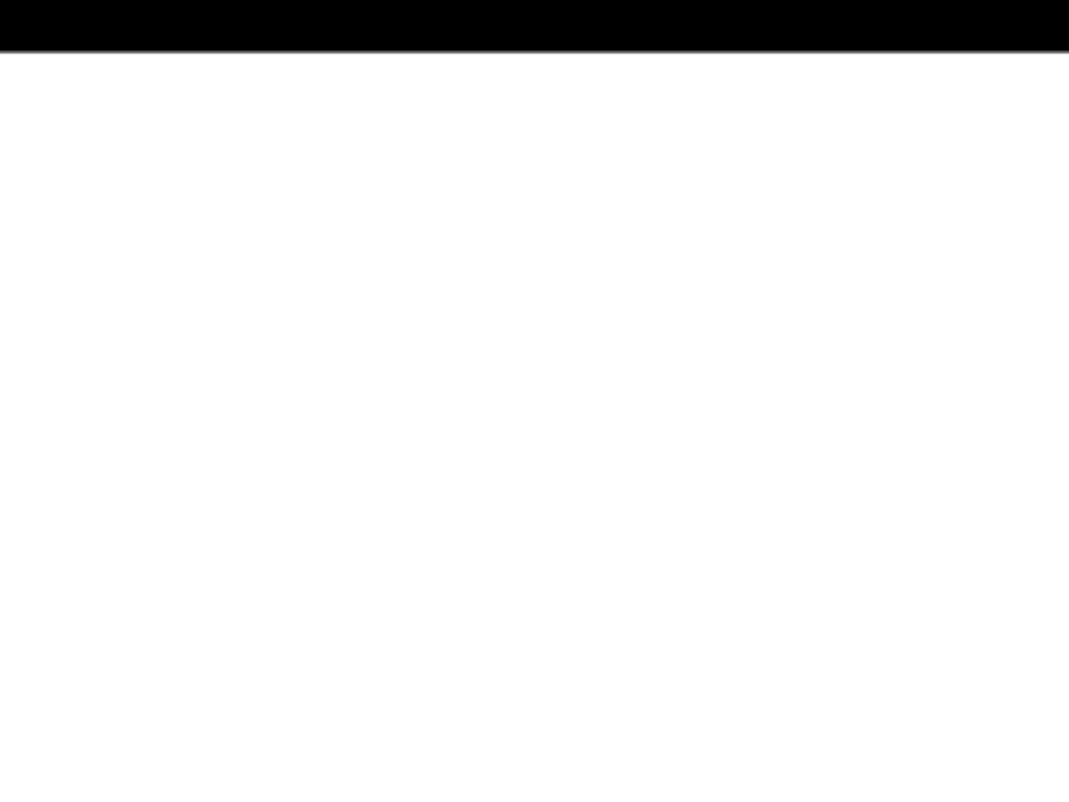 Realism in Art
Realism in Art
  What was important to realist artists?
•	**To show everyday life 
•	**To portray ordinary people
•	**To capture the way things actually look
•	**To find "natural beauty" in common things
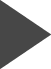 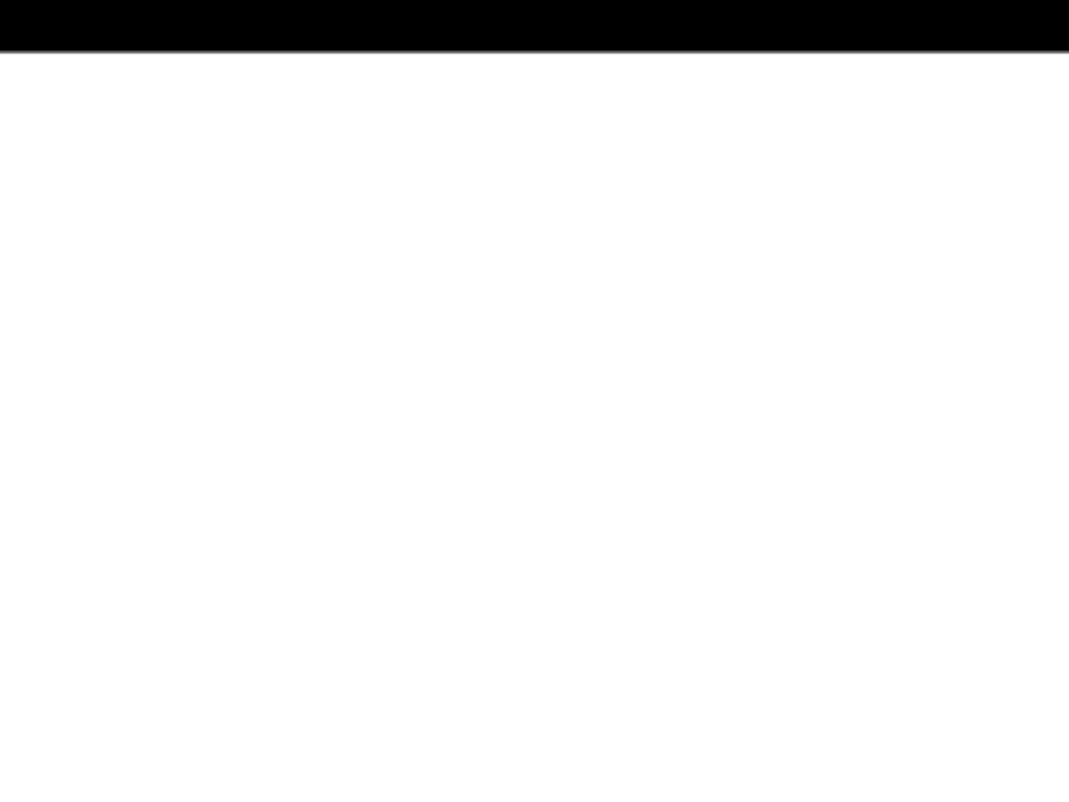 Realism in Literature
Realism in Literature
  How did realist writers inspire social reform?
•	Their writings examined social issues. 
•	They expressed their views through their characters.
•	They criticized governments and traditions.
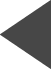 [Speaker Notes: Charles Dickens was a realist writer.]
Romanticism v. Realism
[Speaker Notes: Romanticism: individuality; nature (clouds and mountains)]
Romanticism v. Realism
[Speaker Notes: Realism: ordinary people; everyday life]
Romanticism v. Realism
Questions
In what ways does this painting illustrate rejection of romanticism.
[Speaker Notes: Answer: Romantic painters often chose subjects from distant times rather than from contemporary life.]
Romanticism v. Realism
Wodsworth & Beethoven
Charles Dickens
A great many of the tenements […] which had become insecure from age and decay, were prevented from falling into the street by huge beams of wood which were reared against the tottering walls, and firmly planted in the road; but even these crazy dens seemed to have been selected as the nightly haunts of some houseless wretches, for many of the rough boards which supplied the place of door and window, were wrenched from their positions to afford an aperture wide enough for the passage of a human body.
“Fill your paper with the breathings of your heart.”

“I must write -  for what weighs on my hear I must express.”
Age of Science
Charles Darwin: concept of organic evolution. He proposed the principle of natural selection, which means that some organisms are more adaptable to the environment than others.

Those organisms that are naturally selected for survival reproduce and thrive. This is known as survival of the fittest. The unfit do not survive. The fit that survive pass on the variations that enabled them to survive until a new separate species emerges.